Ancient Civilizations
A quick recap…
Aspects of Civilization
Division of Labor 
Specialized Jobs 
Social Classes 
Governments 
Record Keeping and Writing
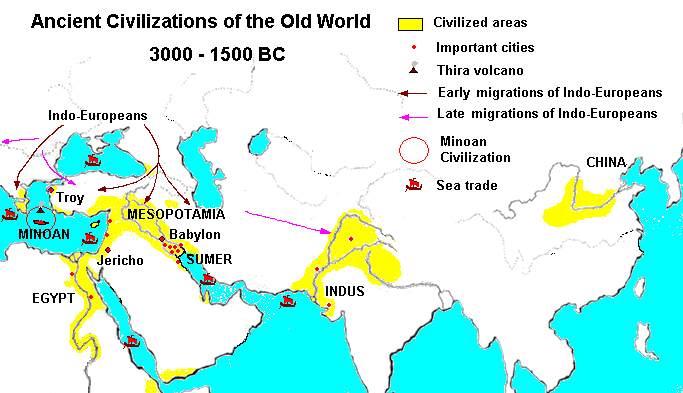 Mesopotamia
“Between Two Rivers” 
First written records 
Cunniform 
Hammurabi 
Leader of Babylon
Legal Code 
“Eye for an Eye”
Egypt
Longest running Ancient Civilization 
Pharaohs 
Mummified 
Tombs 
Pyramids
Burial Tombs 
Took 20 years to build 
Slave labor
Indus River Valley
Located in modern day Northern India 
Migrants 
Moved around a ton! 
Trade
Built their society around it 
Created an empire using goods/materials from other societies
Ancient China
Many Dynasties 
Long periods of ruling by one family 
Polytheistic Religion 
Government was controlled by an emperor 
Mandate of Heaven 
Heaven granted the right to one ruler to control the land 
Son of Heaven 
Emperors used this to justify their rule 
Can be thrown out of power if they are not fair and ruling well.